Человек труда –Николай Ильич Орлов
Николай Ильич в армии
Молодой агроном
Дома за работой
Николай с первой дочкой Леночкой
Семья молодых Орловых
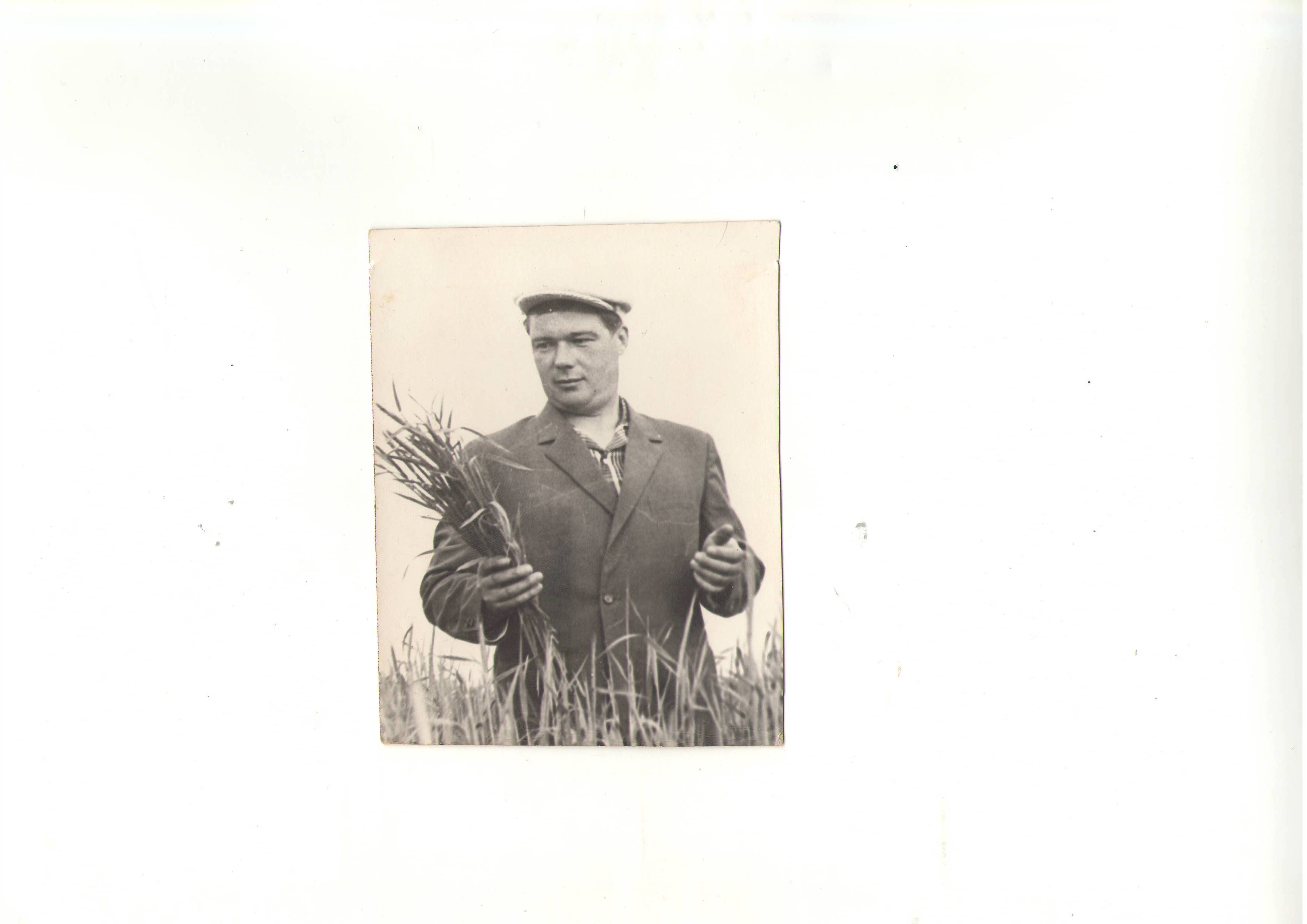 Николай Ильич с женой и внуком
Награды Николая Ильича Орлова
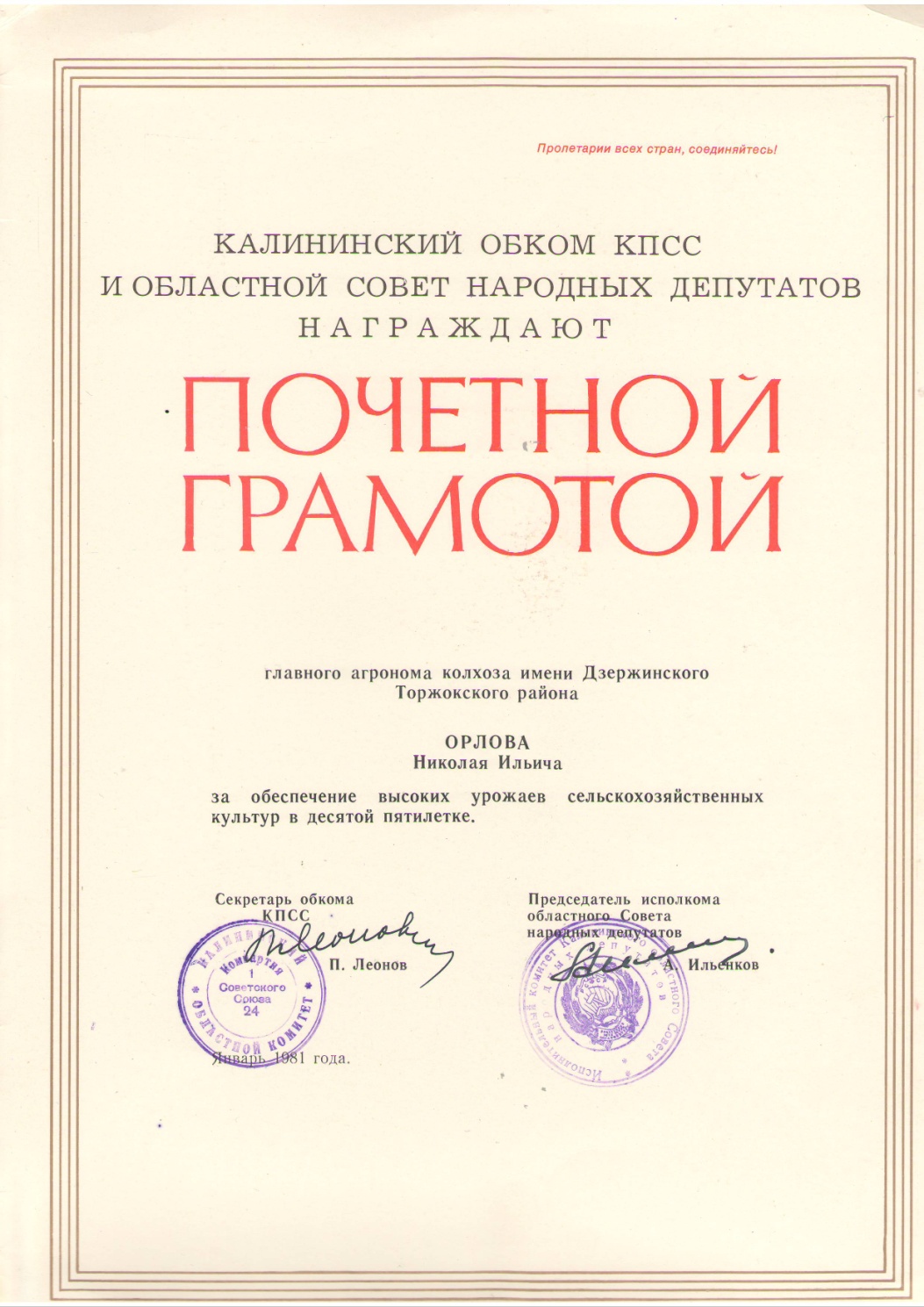 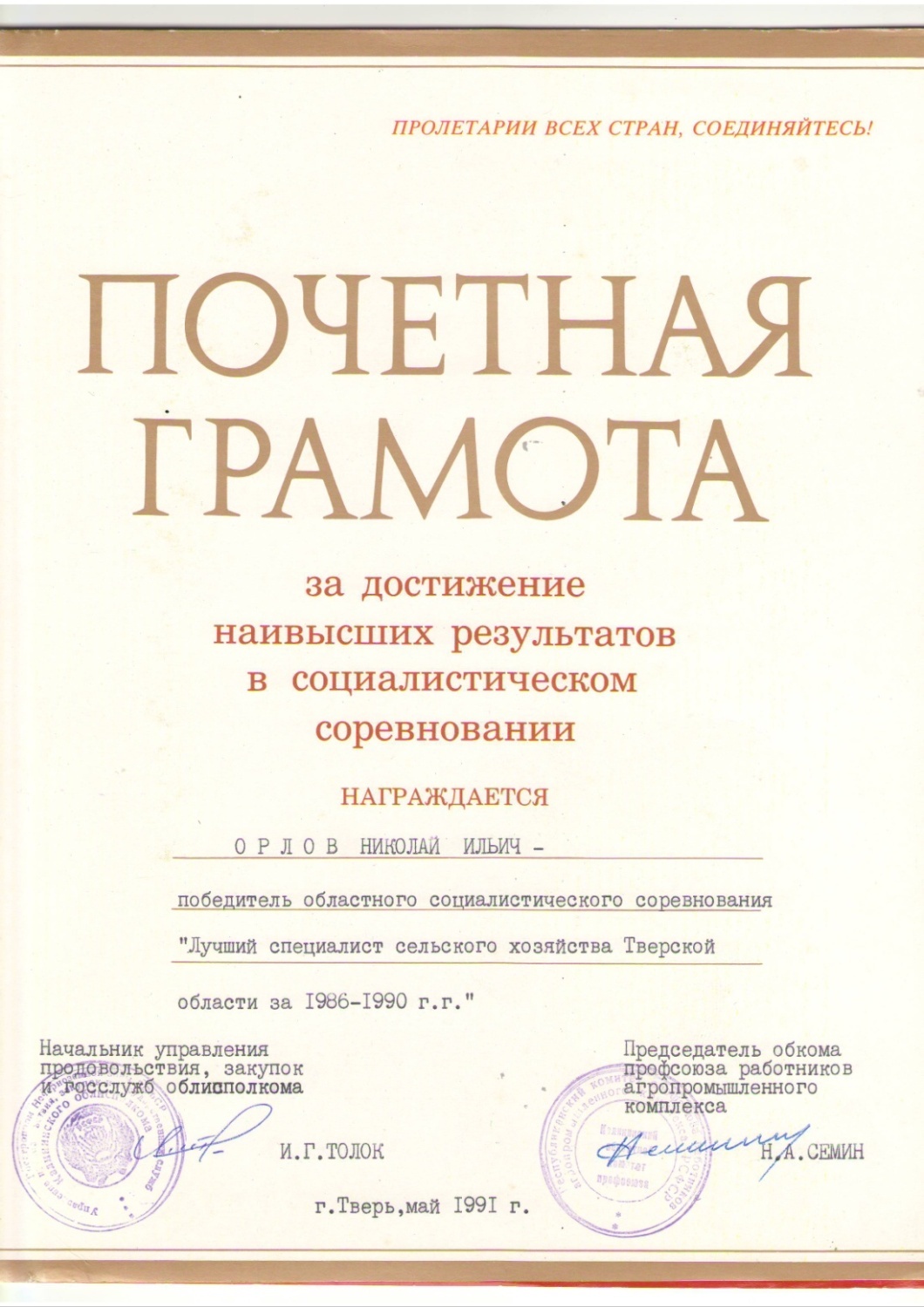 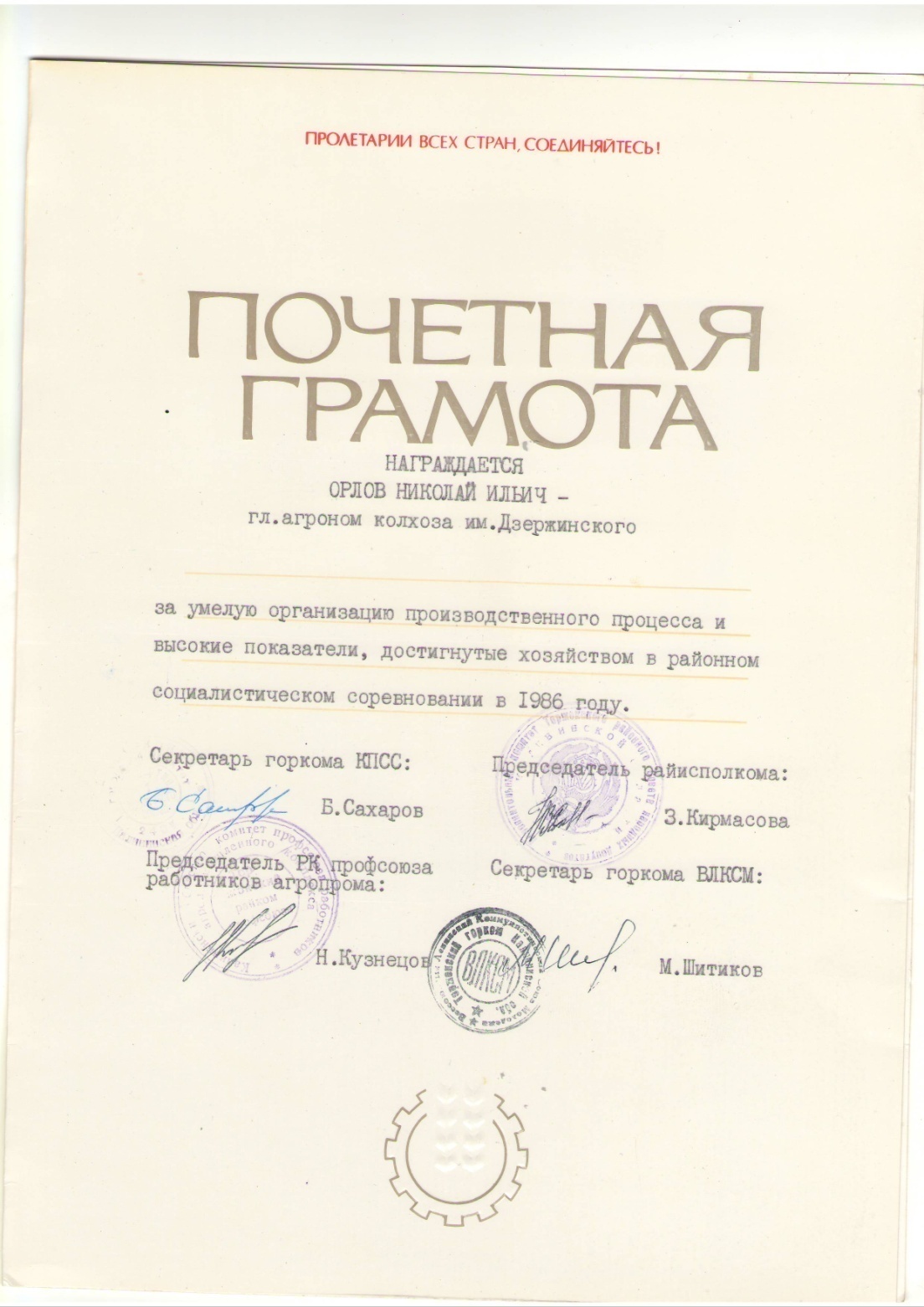 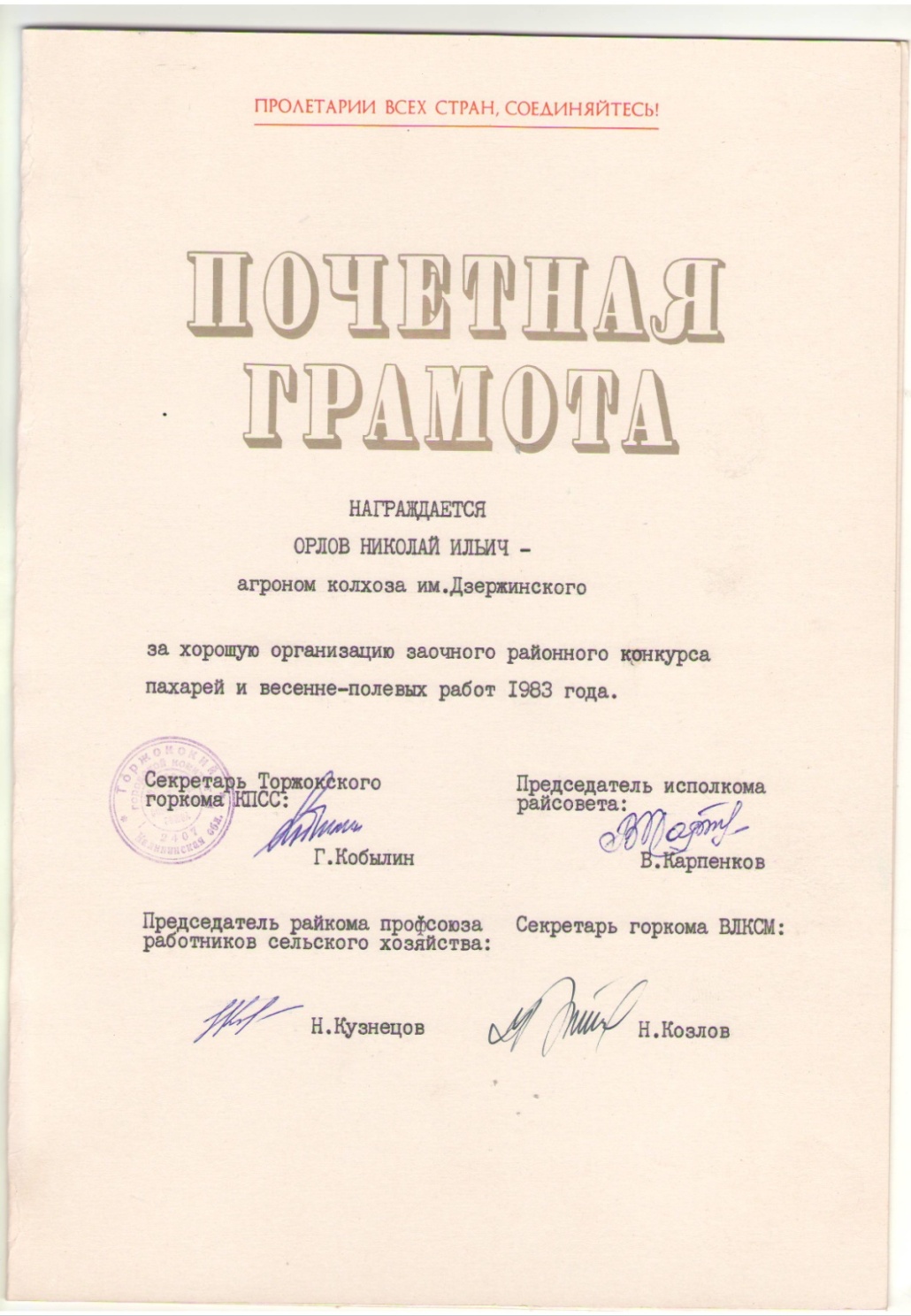 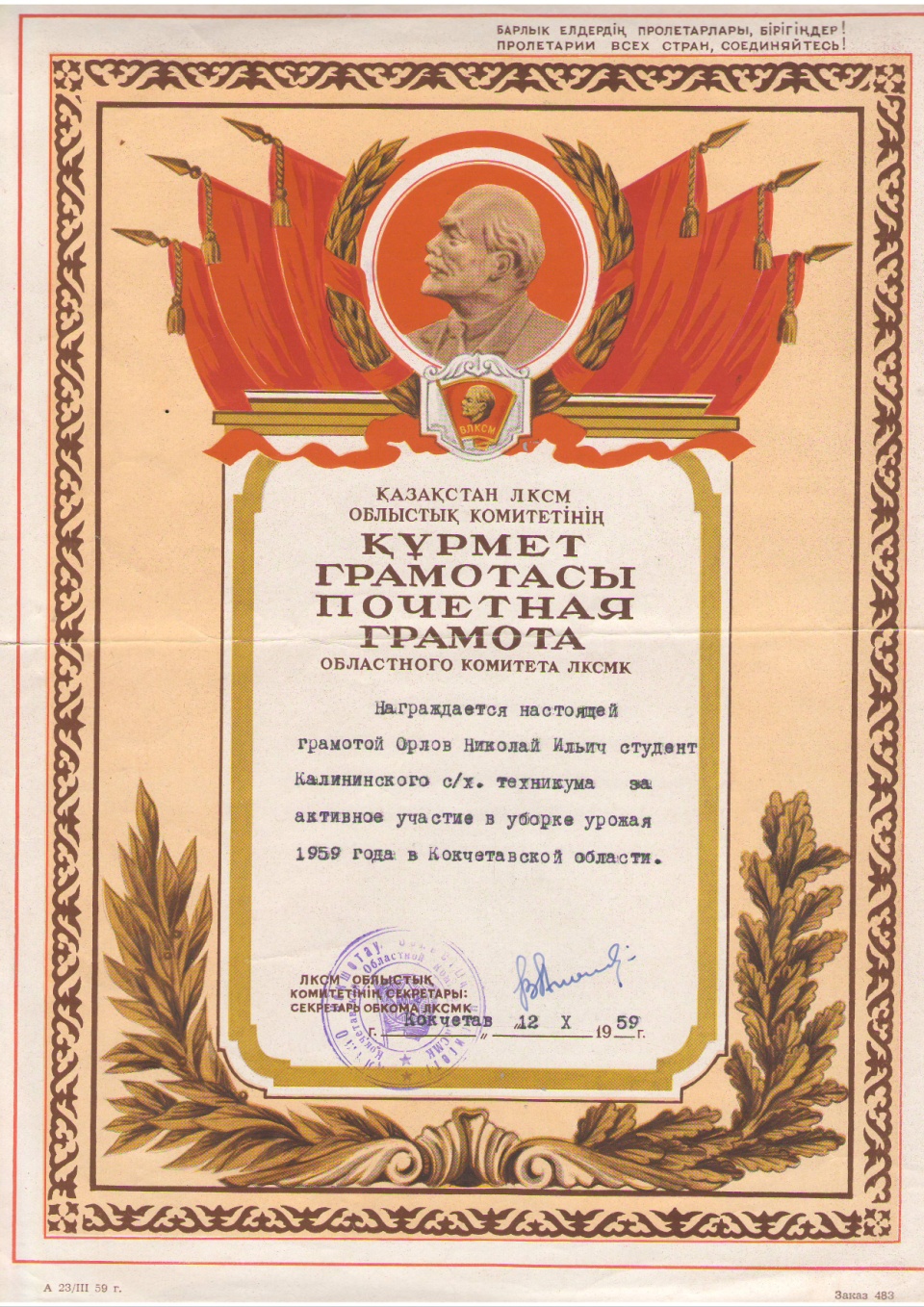 ОРДЕНА И МЕДАЛИ
Орден Трудового Красного Знамени
Медаль «За преобразование Нечерноземья»
Медаль «Ветеран труда»
Медаль «К 100-летию В.И.Ленина»
Медаль «Засуженный агроном РСФСР»
3 медали ВДНХ СССР
НАГРАДЫ
Победитель соцсоревнования 1973 года
Ударник XI пятилетки
Победитель соцсоревнования 1976 года
Лучший специалист сельского хозяйства II степени
Лучший специалист сельского хозяйства III степени
Работу выполнила Сергеева Анна, 9 классУчитель:Скачкова Г.М.